Innovations in geriatric medicine: Social media and the UKs first trainee-led research collaborative
Geriatric Medicine Research Collaborative1
1Full list of collaborators  and affiliations listed on additional sheet
Introduction
Social media and online networking provides an innovative approach to development and promotion of a research collaborative. Using this model we set up the UKs first trainee-led Geriatric Medicine Research Collaborative (GeMRC) to improve trainees experience in research and patient care. 

Aim 
To set up the first UK trainee-led geriatric medicine research collaborative

Objectives
To enable conduct of audit and research projects with early and direct impact on patient care. 
To enable geriatric trainees to develop their competencies in research, audit, and quality improvement
Figure 2 – Organisation of our collaborative
For most projects, there will be a central organising committee who is responsible for liaising with regional representatives, who in turn liaise with local representatives
Results
Methods
We have successfully completed three national audit projects, and are refining the protocols for two Randomised Controlled Trials (RCTs). We have now successfully published one journal article, seven conference abstracts, and have further articles under consideration. Initial results of our “Delirium Day” audit are being presented orally at the EuGMS.
Using social media and a trainee-led “grass-roots” approach, GeMRC now has representatives from 14 of the 15 regions in the United Kingdom. We created national and regional websites to disseminate project information, and utilised a combination of e-mail communication, social networking, word-of-mouth, and dissemination through the British Geriatrics Society. Project ideas were generated by trainees at regular meetings and communicated to regional representatives.
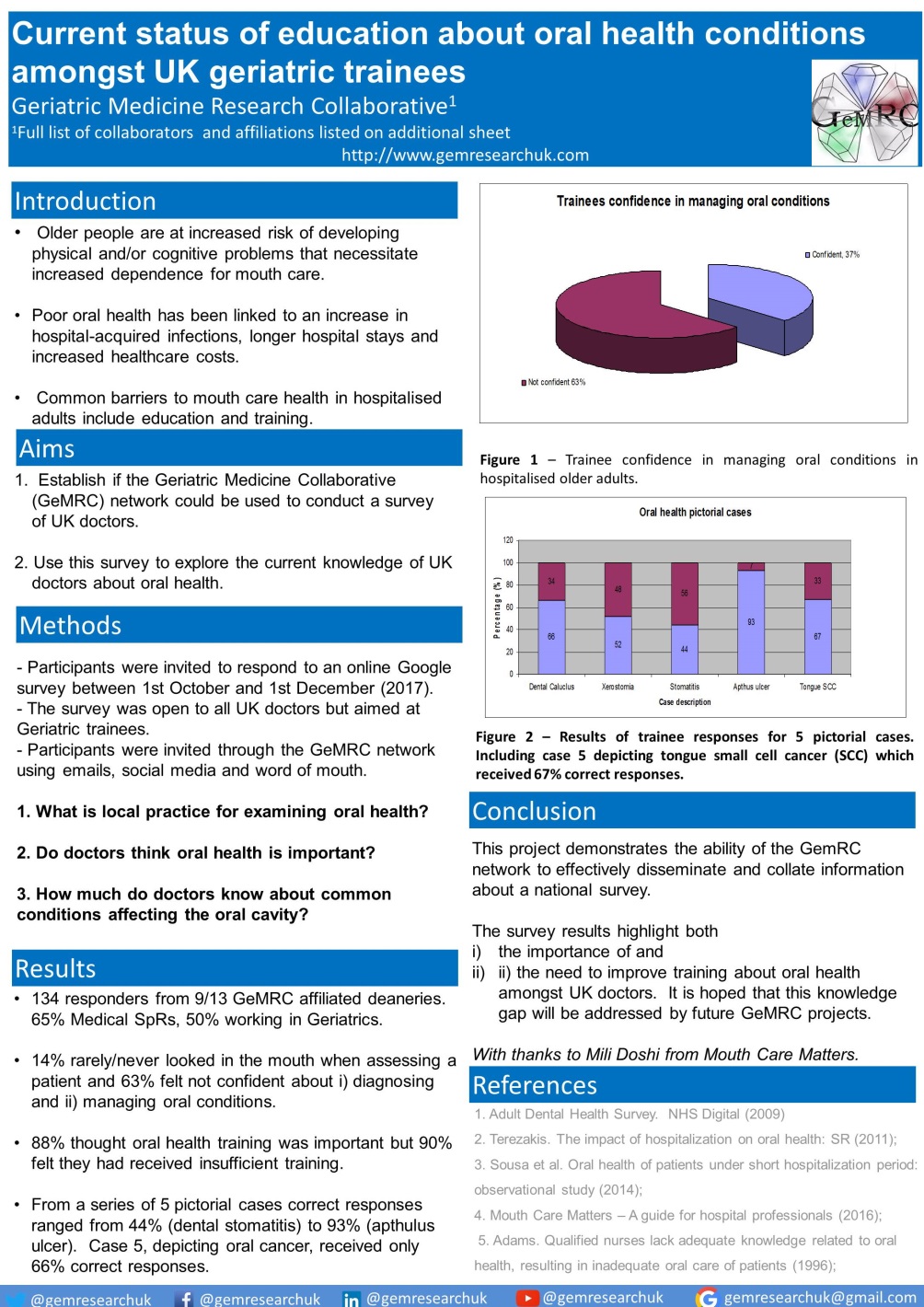 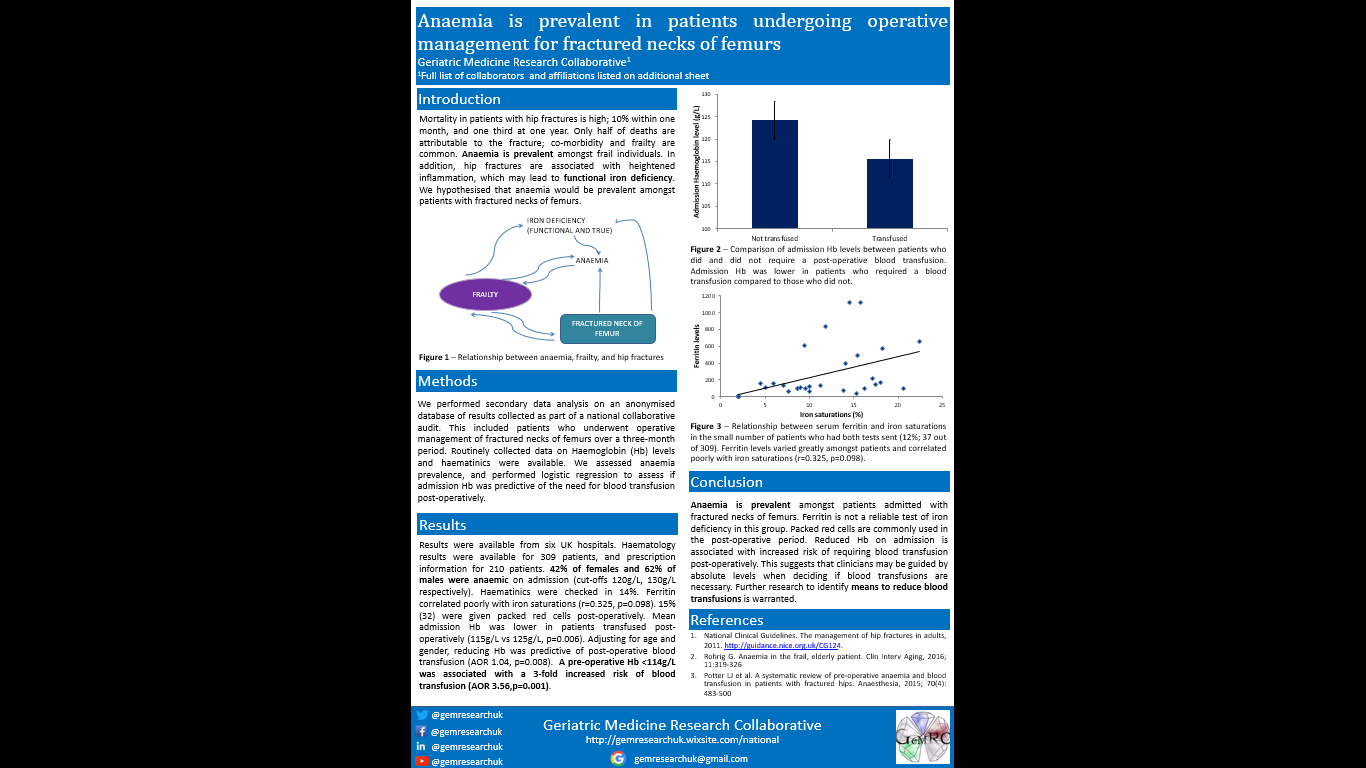 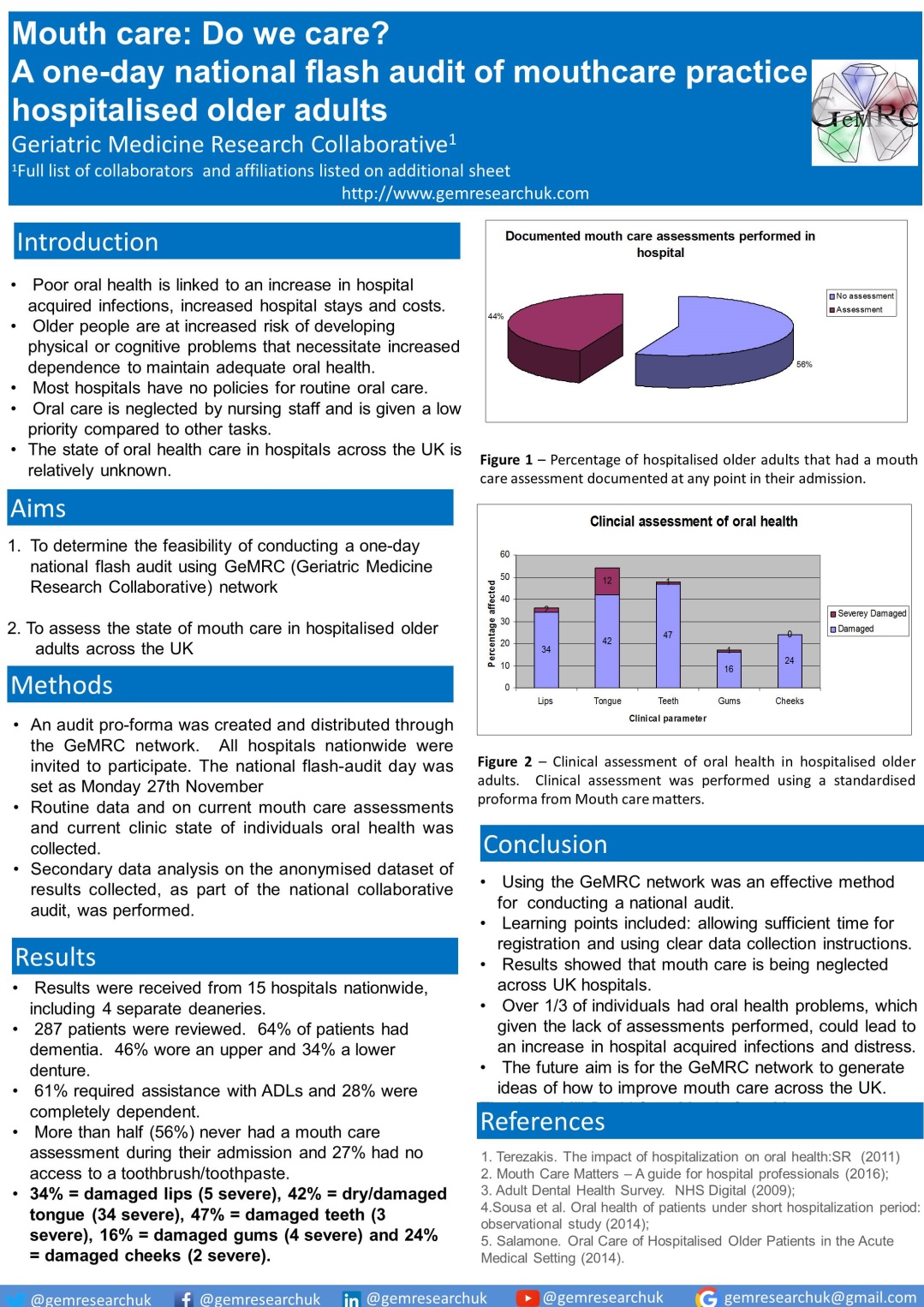 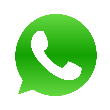 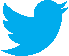 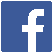 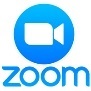 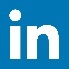 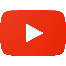 Conclusion
The Geriatric Medicine Research Collaborative (GeMRC) offers an innovative approach to research. It facilitates the opportunity for trainees with limited research experience to participate in research that has early impact upon patient care. The use of social media and online networking allows rapid dissemination of project ideas which facilitates collection of much larger datasets and enhances the scientific validity of project outcomes. We welcome collaboration with European sites in the future.
Figure 1 – Our process of dissemination of our collaborative
Creating a recognisable online brand helped to facilitate national engagement of our collaborative with trainees across each training region, as well as all necessary stakeholders (i.e. consultants, hospital managers)
Geriatric Medicine Research Collaborative
http://gemresearchuk.com
@gemresearchuk
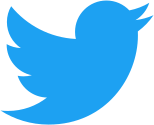 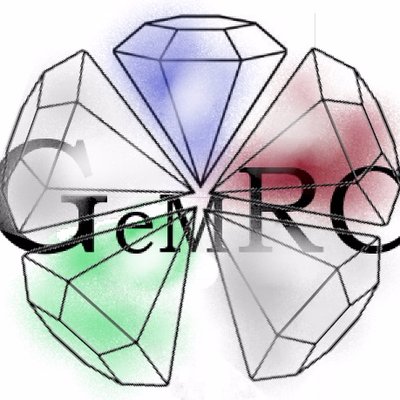 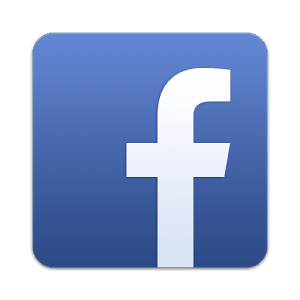 @gemresearchuk
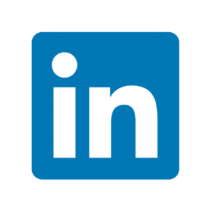 @gemresearchuk
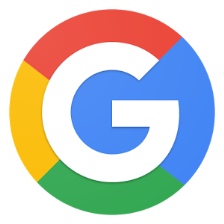 gemresearchuk@gmail.com
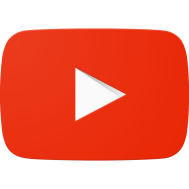 @gemresearchuk